International Christian Accreditation Association
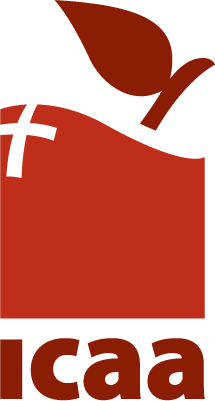 ICAA Standards

Assurances, Domains, and Standards
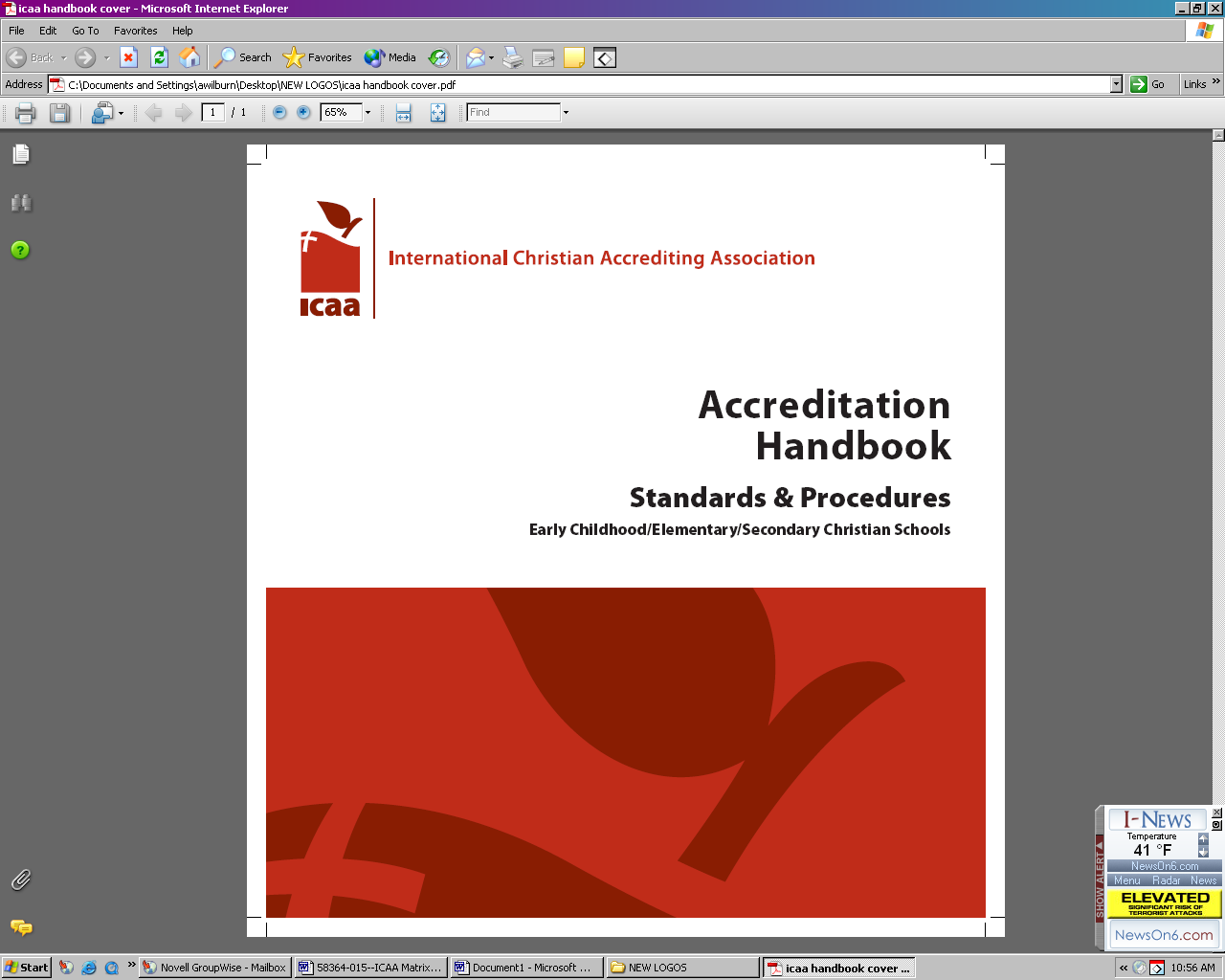 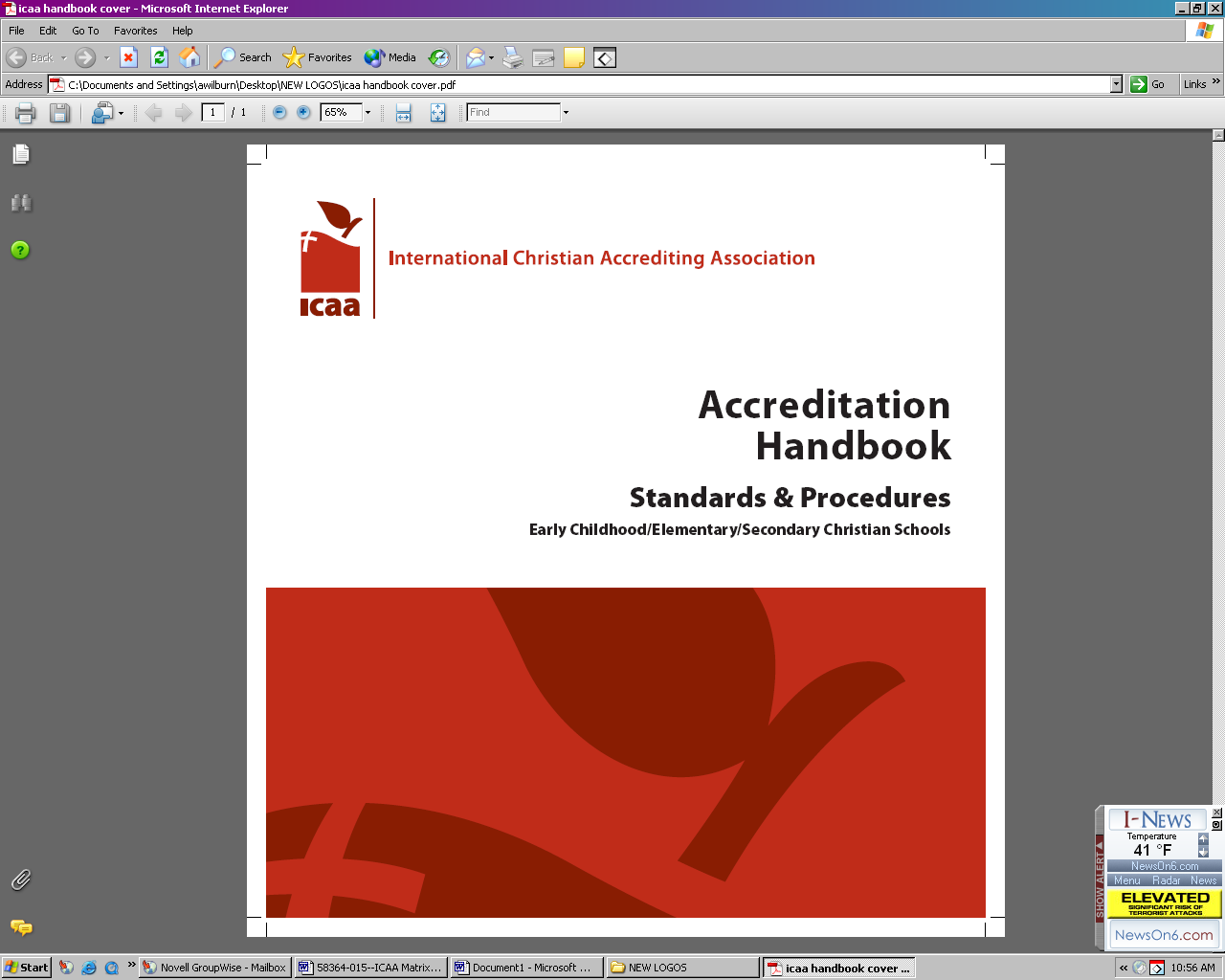 1
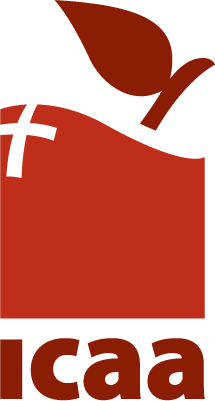 Participant Goals
To understand the organization of the Assurances, Domains, and Standards
To understand how the Standards in the Cultural Context Domain inform the Standards in the other domains (Leadership Capacity, Learning Capacity, Resource Capacity)
To recognize how the Indicators operationalize the standards
To apply the performance levels to current school practice
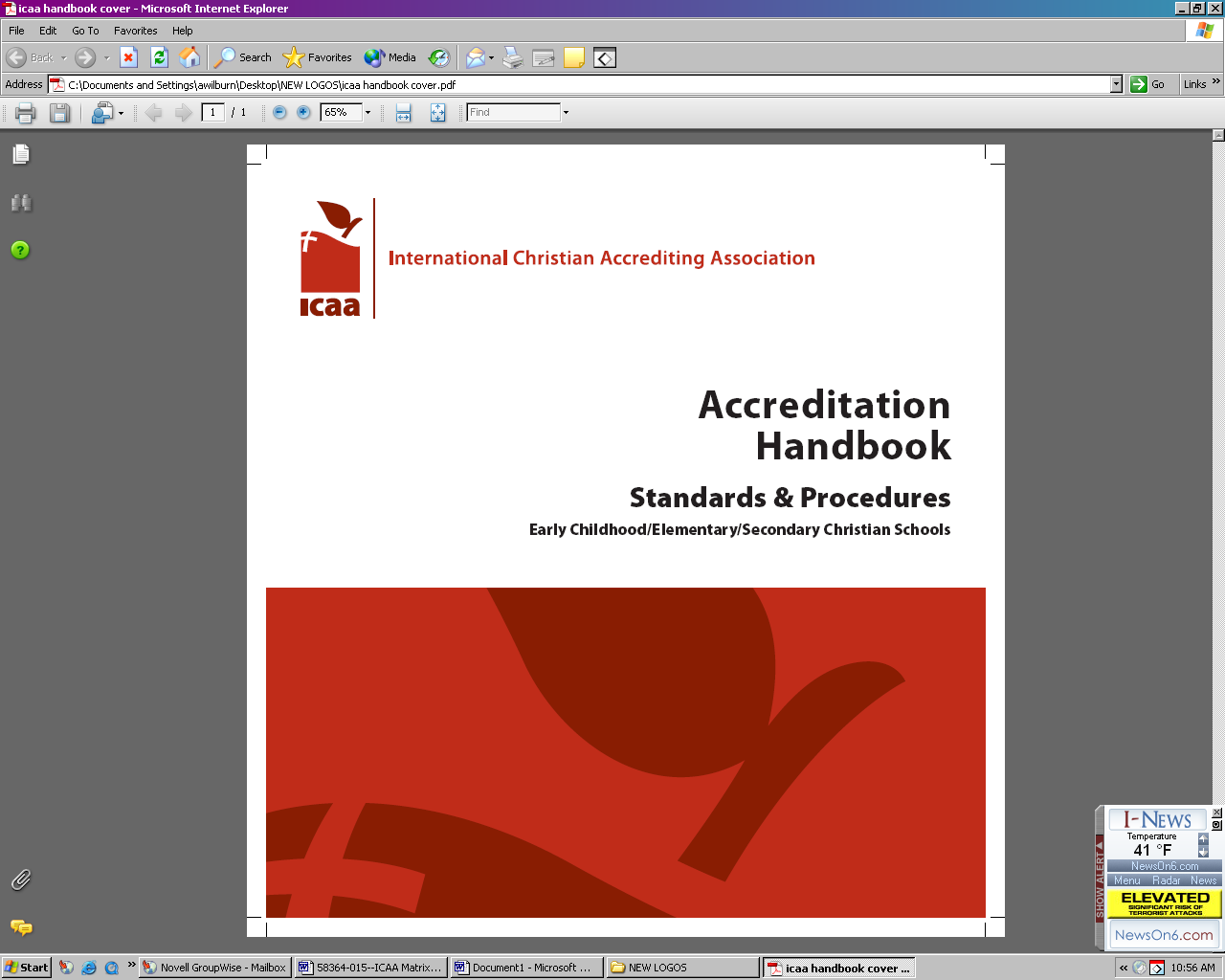 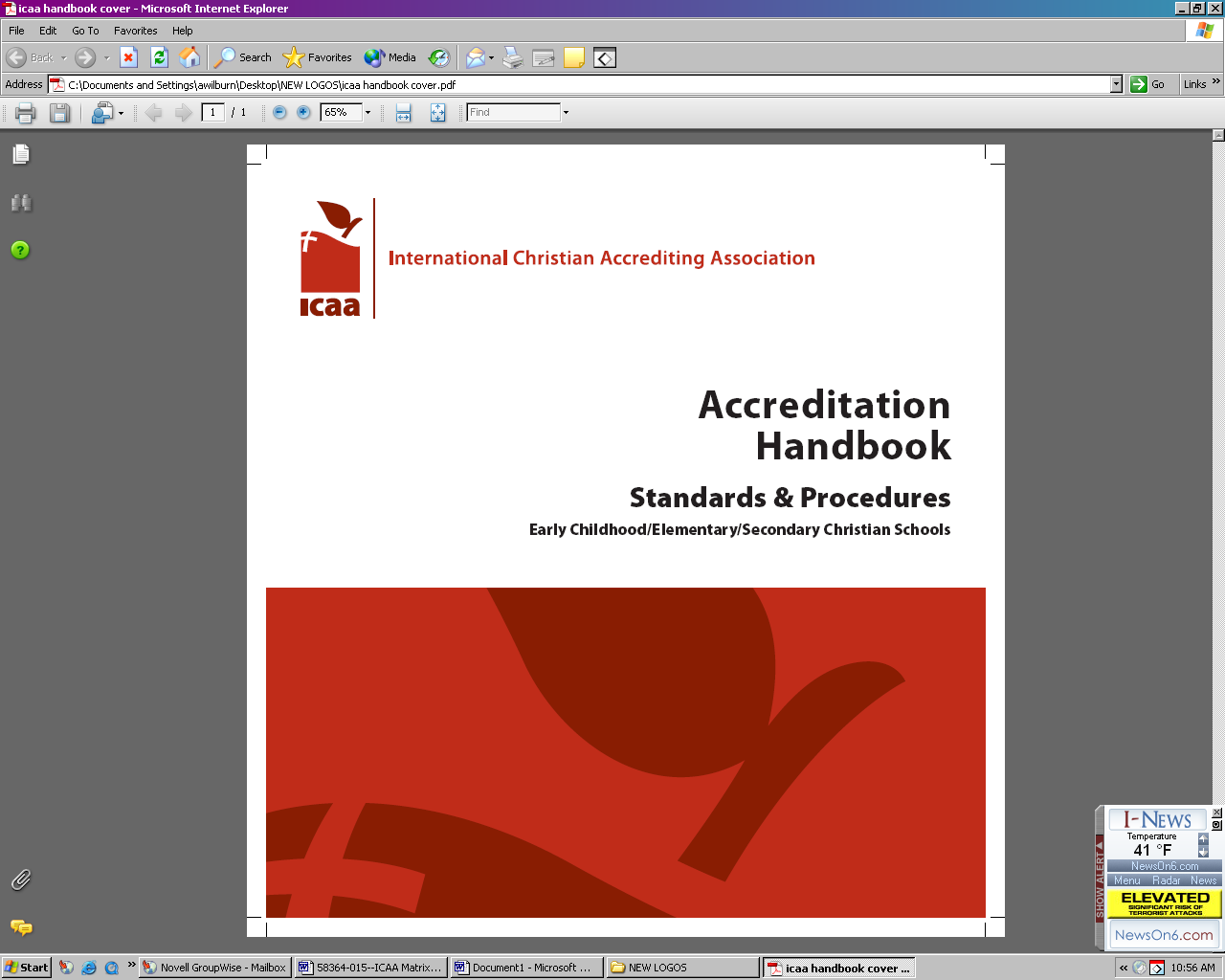 2
[Speaker Notes: Ask:  Why is accreditation important?]
ACTIVITY
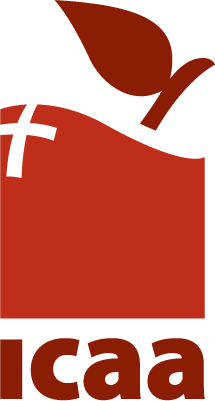 Discuss within your group fundamental qualities of a Christian school that are necessary for the school to maintain its Christian identity and culture

Write 3-5 of those qualities on a sheet of paper and be prepared to review them with the entire group.
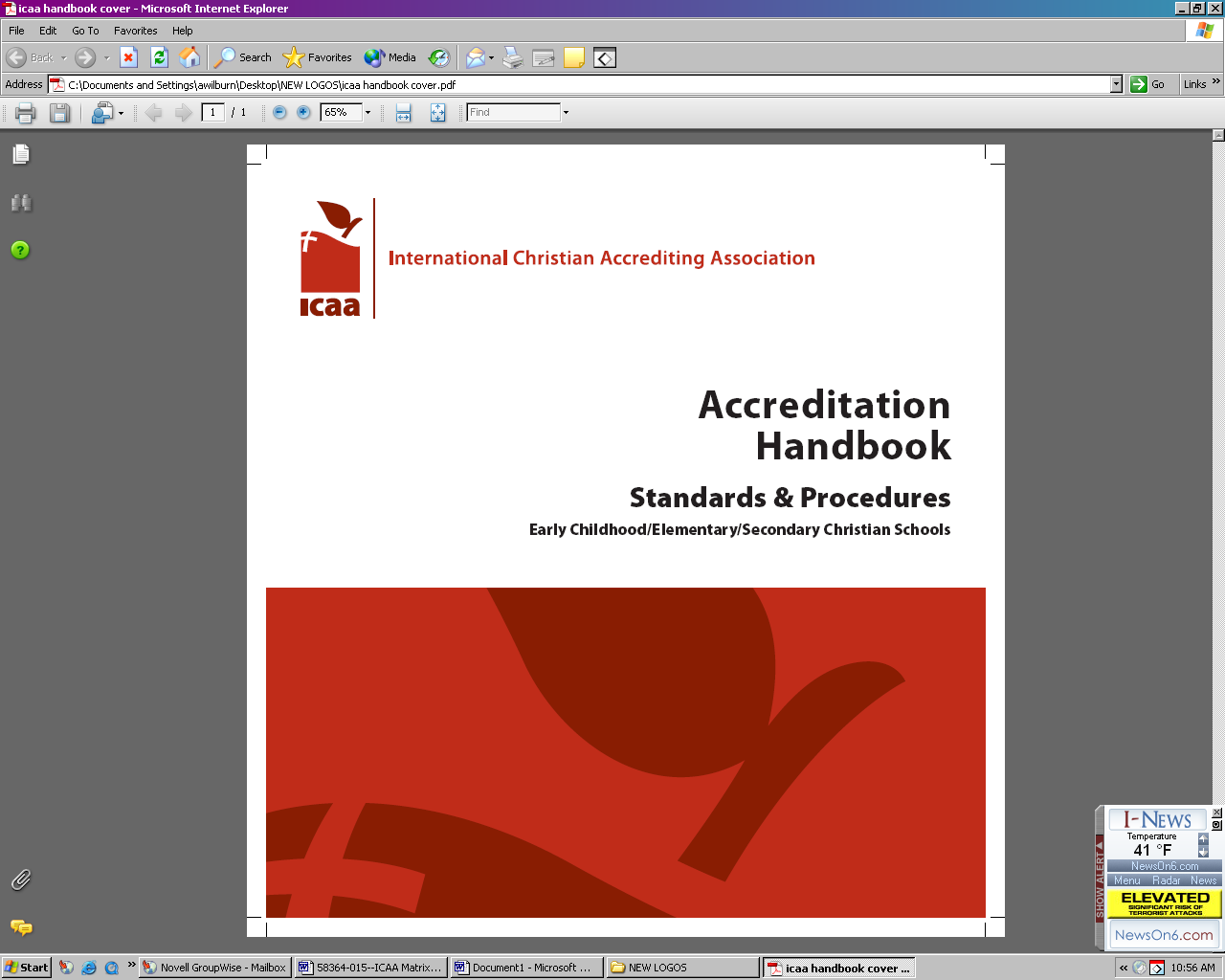 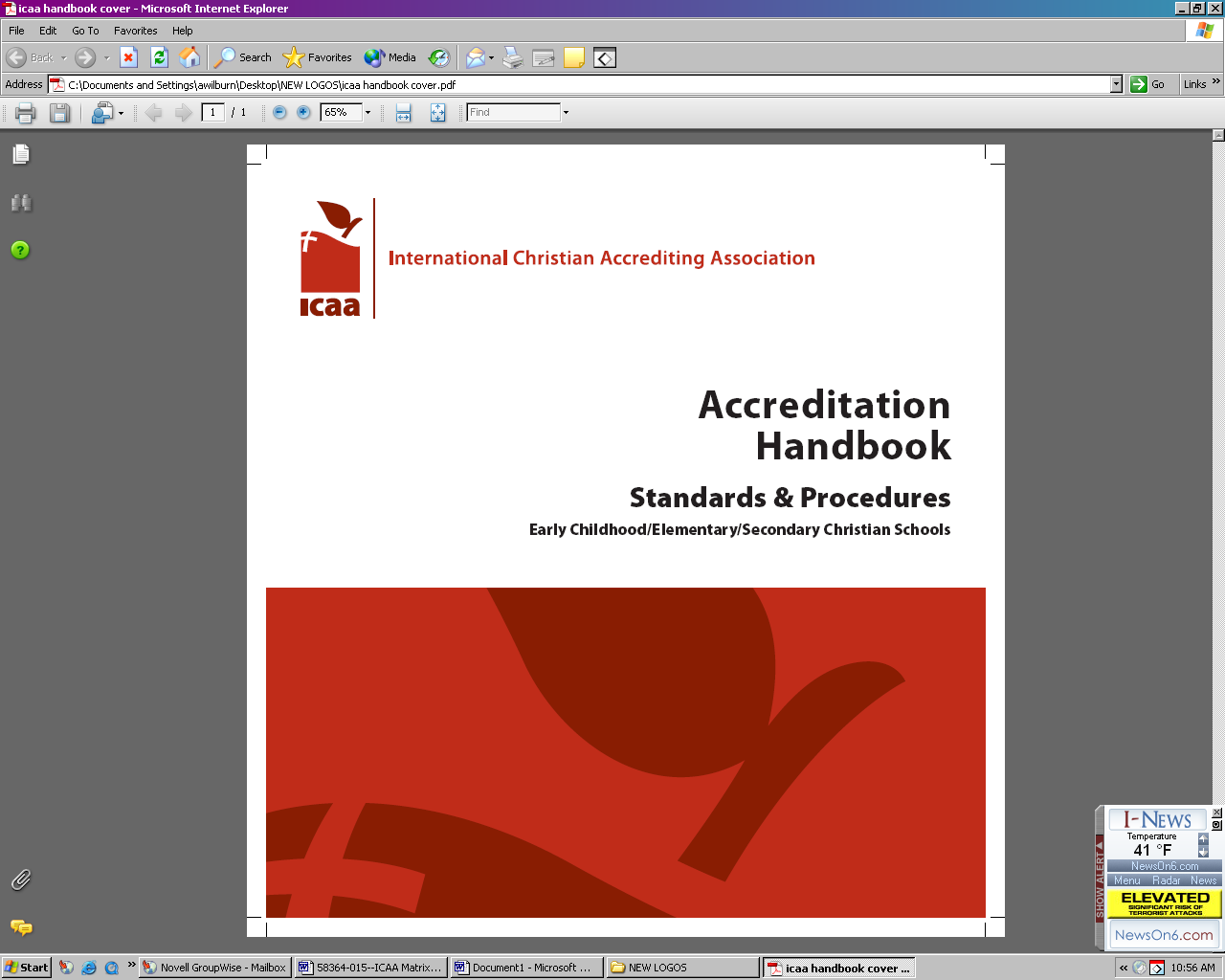 3
[Speaker Notes: Briefly discuss – 3 foundational elements of a Christian school:  Biblical worldview (Biblical content [memorization and application both], Biblical principles, Christian character, servant’s heart (serving others)
Explain Biblical worldview in greater detail – integration of faith and learning 
	integration of faith into all of life
	interpretive framework for value, conduct, decision-making, and success
	grounds life in Biblical certainty
	how does this subject or extra- or co-curricular activity inform my understanding of God
	how should God’s truth revealed through this subject or extra- or co-curricular inform my life
	various levels of biblical worldview shaping]
Architecture of Standards
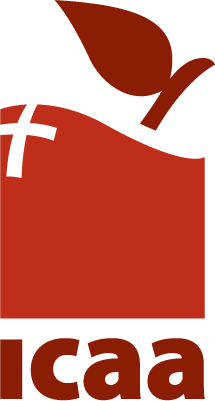 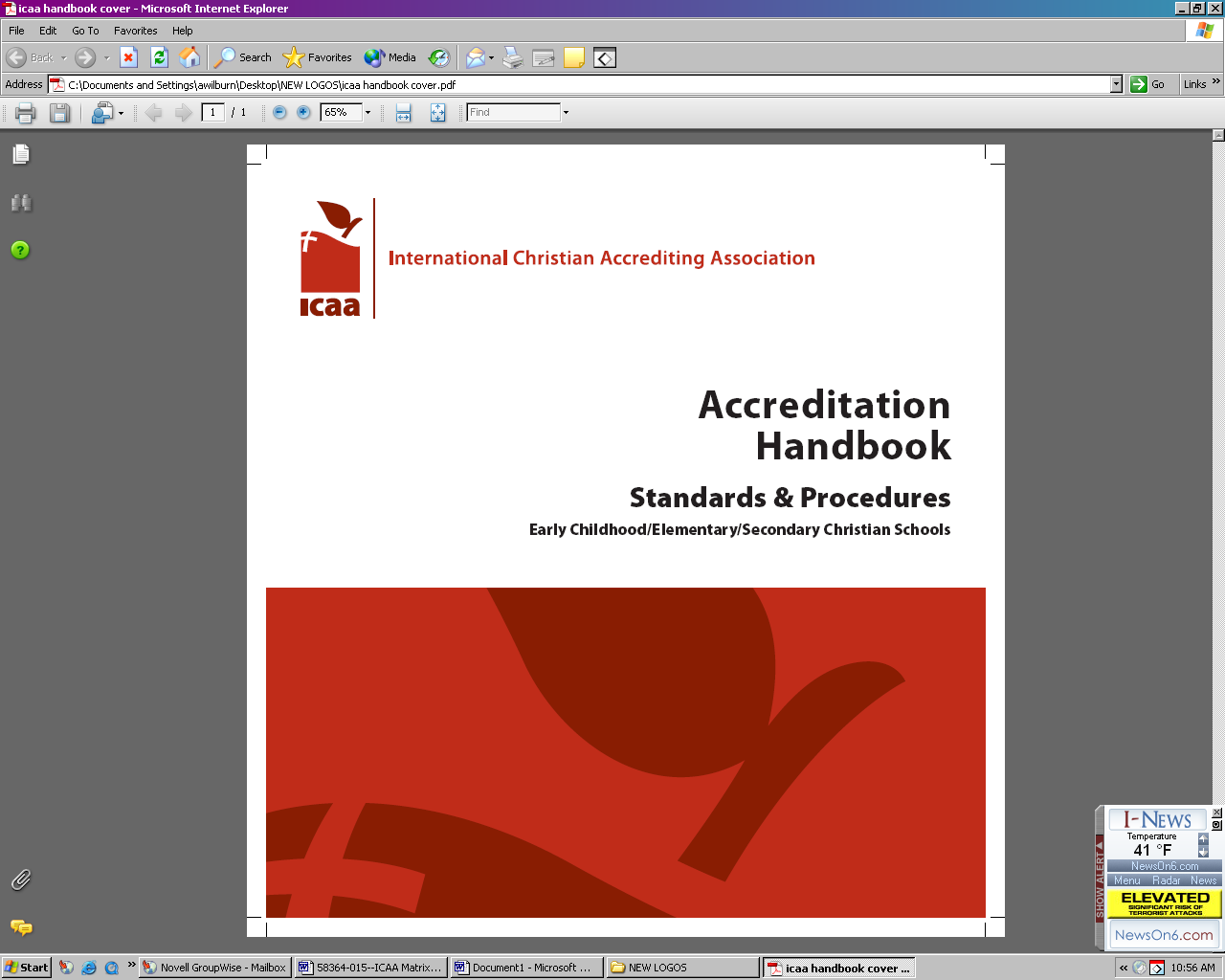 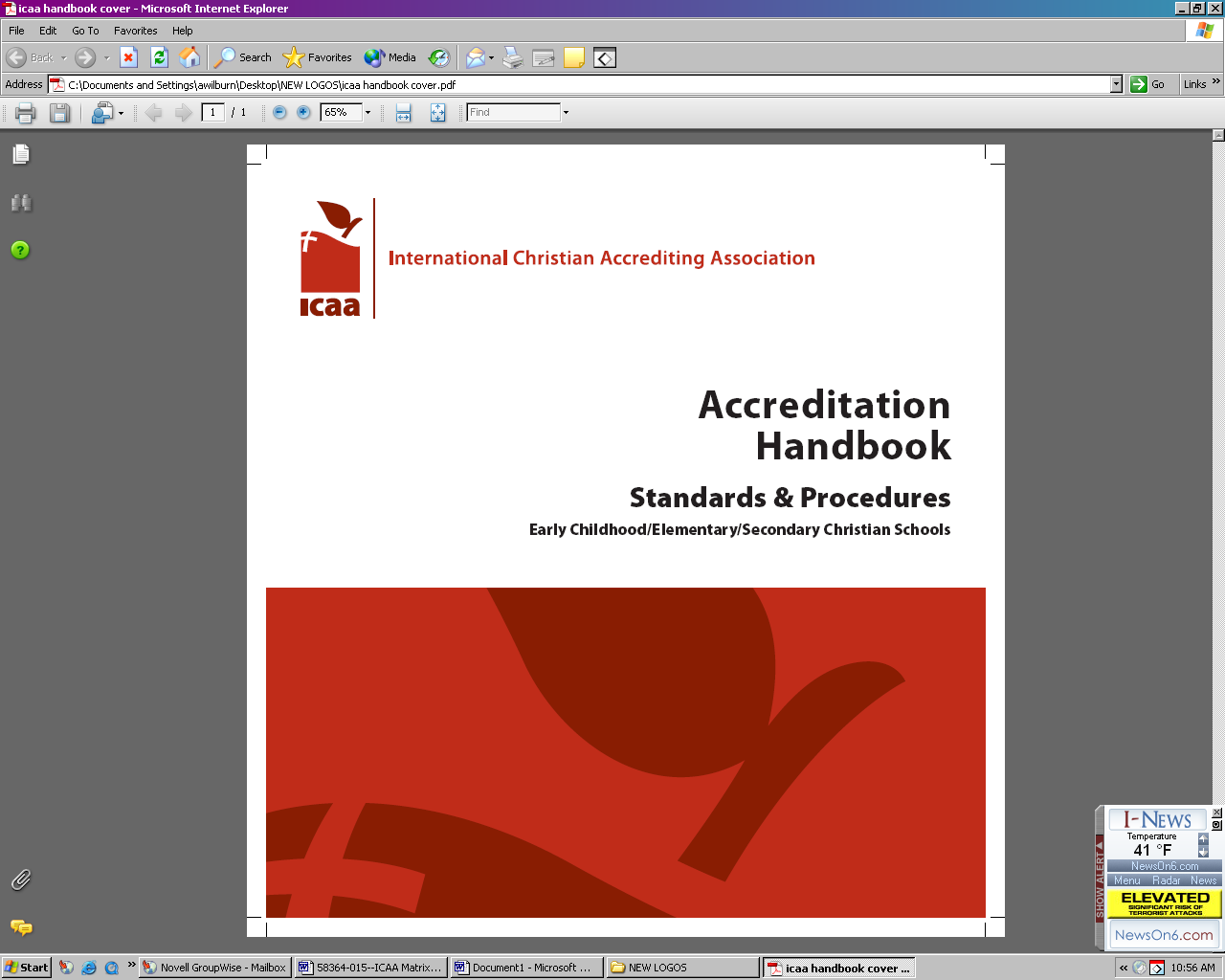 4
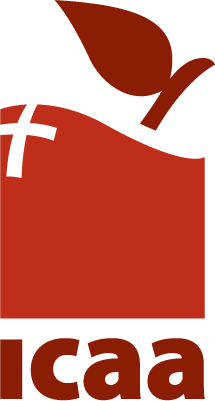 Assurances
10 Assurances

Assurances are affirmed by either “yes” or “no”

Affirmation of each Assurance must be supported by multiple (usually 2-4) pieces of quality evidence
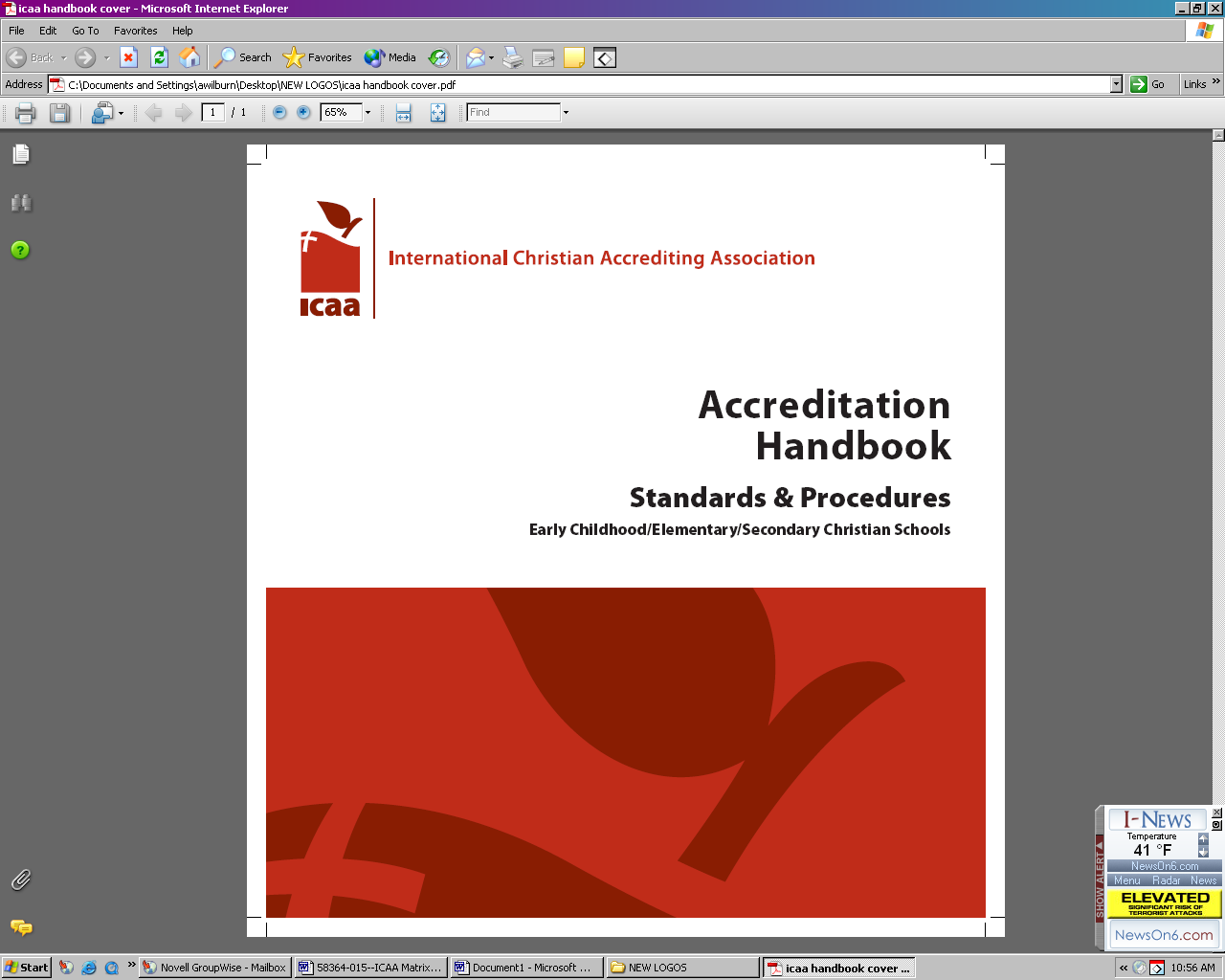 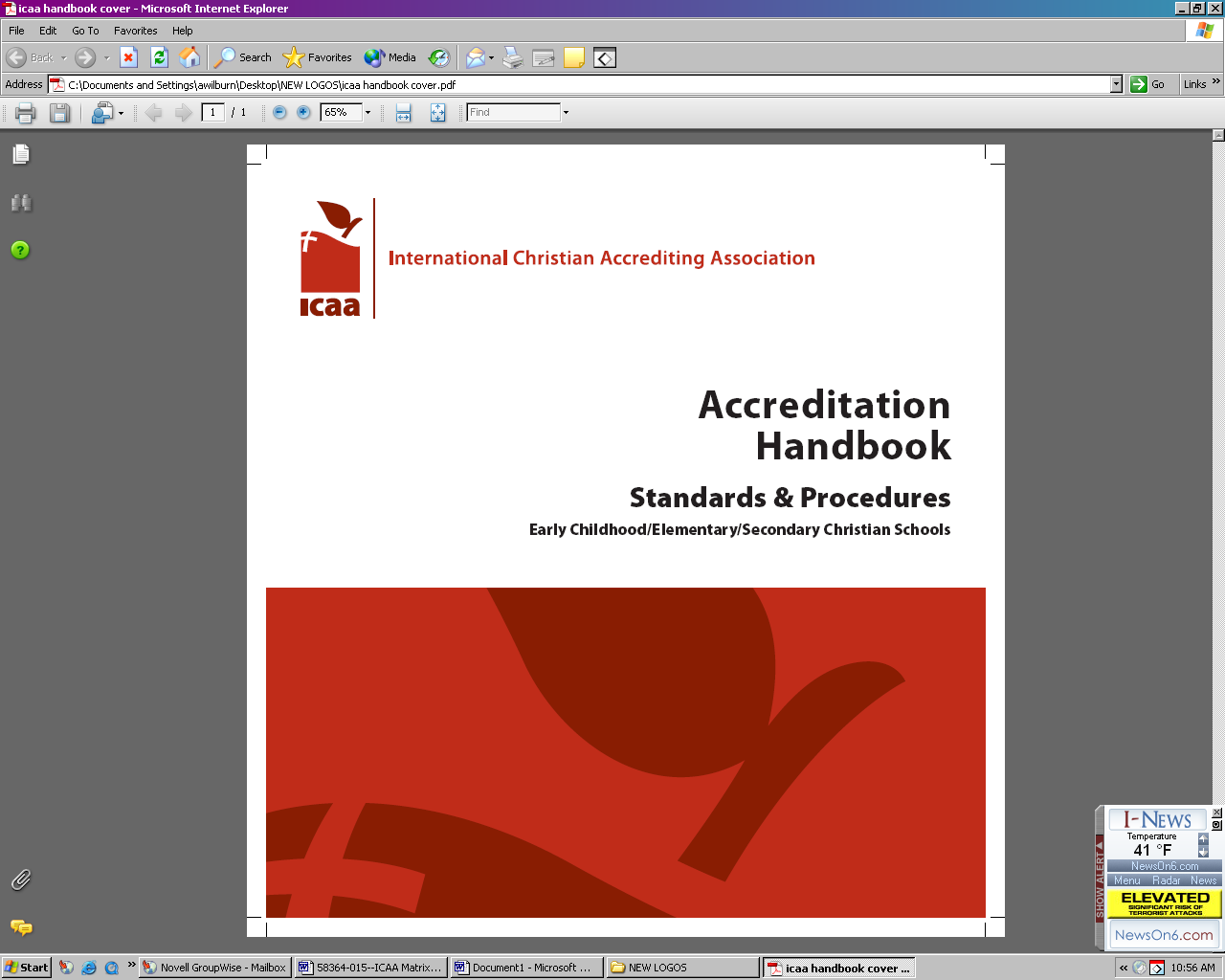 5
[Speaker Notes: Assurances 1-4 are statements of practices that are foundational to establishing and maintaining the unique Christian identity and culture of a Christian school.  They require a school to have a written Statement of Faith, that all governing authorities, leadership, faculty, and staff are born-again, that all administrators, faculty, and staff engage in spiritual growth, and that all students receive Bible/religious instruction.  

Assurances 5-9 are statements of practices that are foundational to ensuring the school meets legal requirements to operate, ensures maintenance of records if it ever closes, financial accountability, safety, and a focus on school improvement.  They require the school to have a written crisis and security management plan, to have a standard financial and accounting system that is regularly reviewed by an outside financial reviewer, to engage in continuous improvement and implement an improvement plan, maintain a current discontinuance plan, and to maintain appropriate records related to meeting legal requirements.

Assurance 10 requires the school to report areas of substantive change

Compliance with all 10 Assurances is foundational for a school to earn and maintain accreditation.]
ACTIVITY
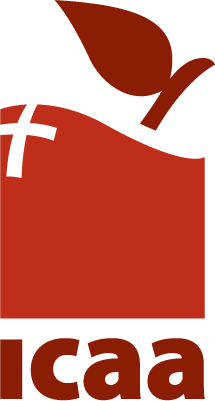 Discuss within among your group evidence at a school that would support the Assurance assigned to your group.
All school administrators, faculty, and staff engage in a continuous program of spiritual growth. (A3)
All full-time students are required to take Bible/religious courses offered by the school each year they are enrolled in the school. (A4)
The school monitors all financial transactions through a recognized accounting system that is regularly reviewed/audited by an external financial reviewer/auditor. (A7)
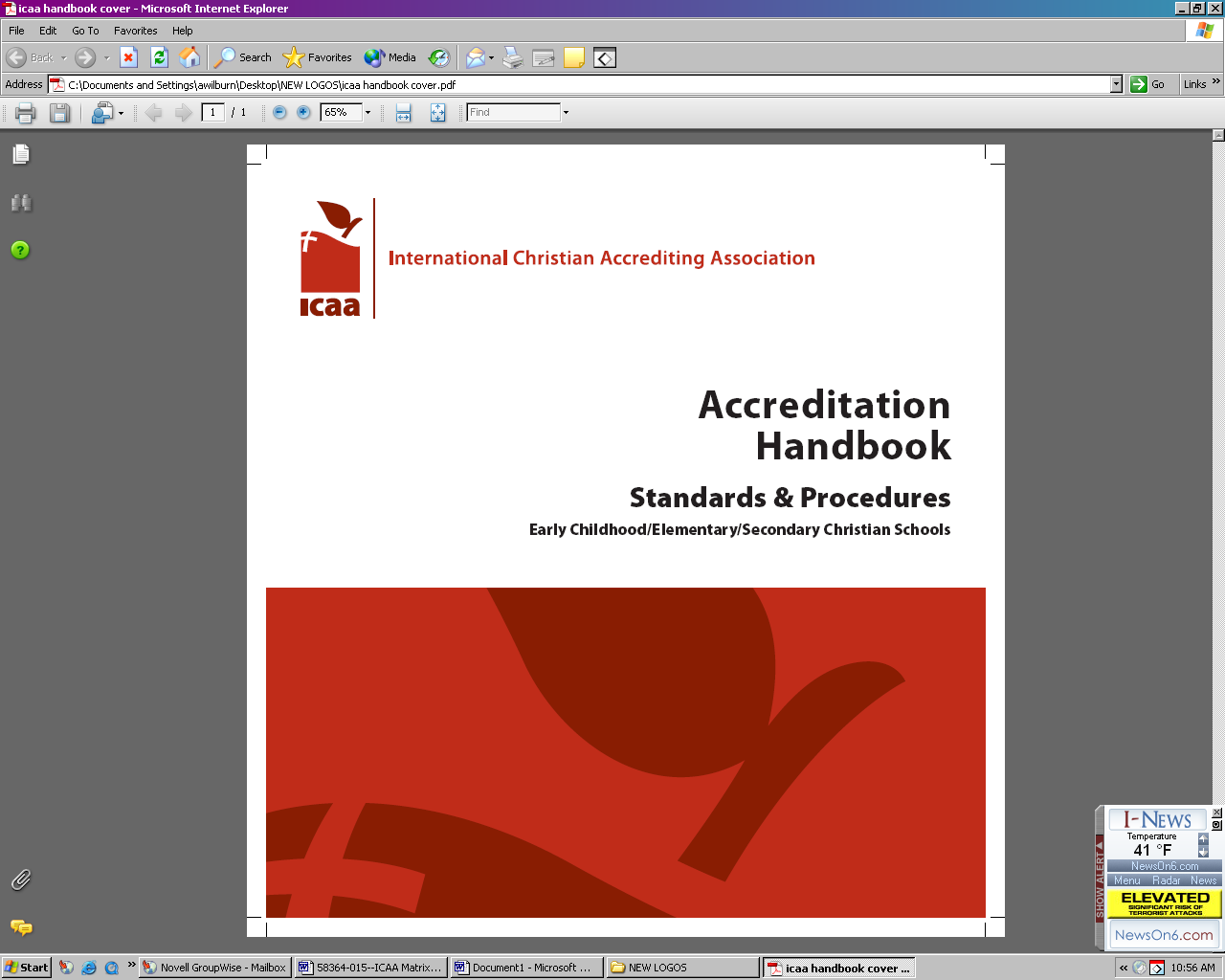 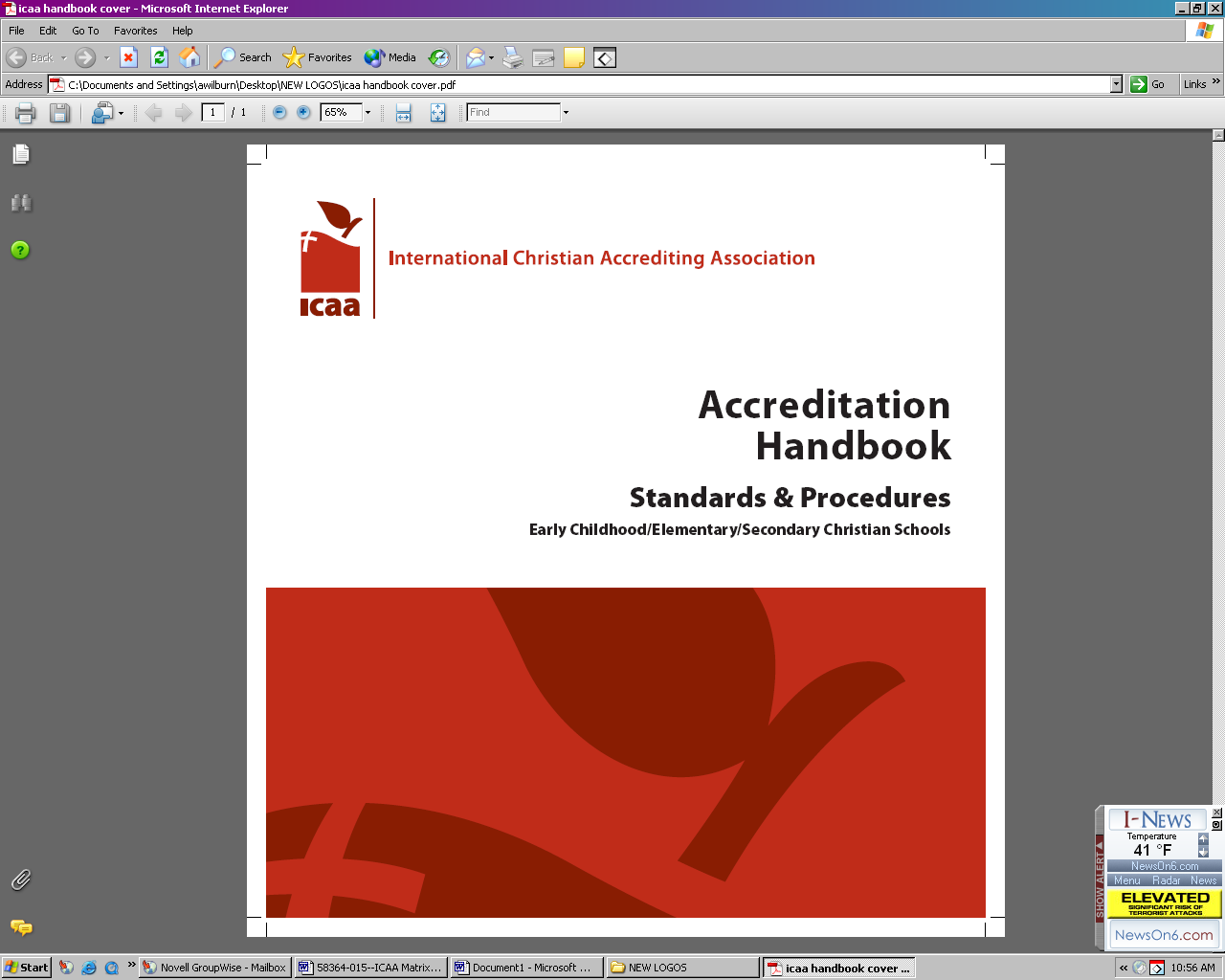 6
Architecture of the Standards
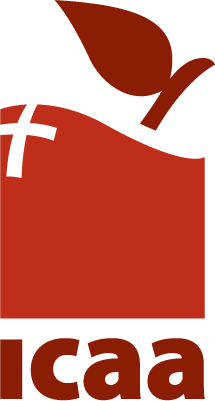 4 Domains 
Cultural Context Domain  
Leadership Capacity Domain
Learning Capacity Domain
Resource Capacity Domain
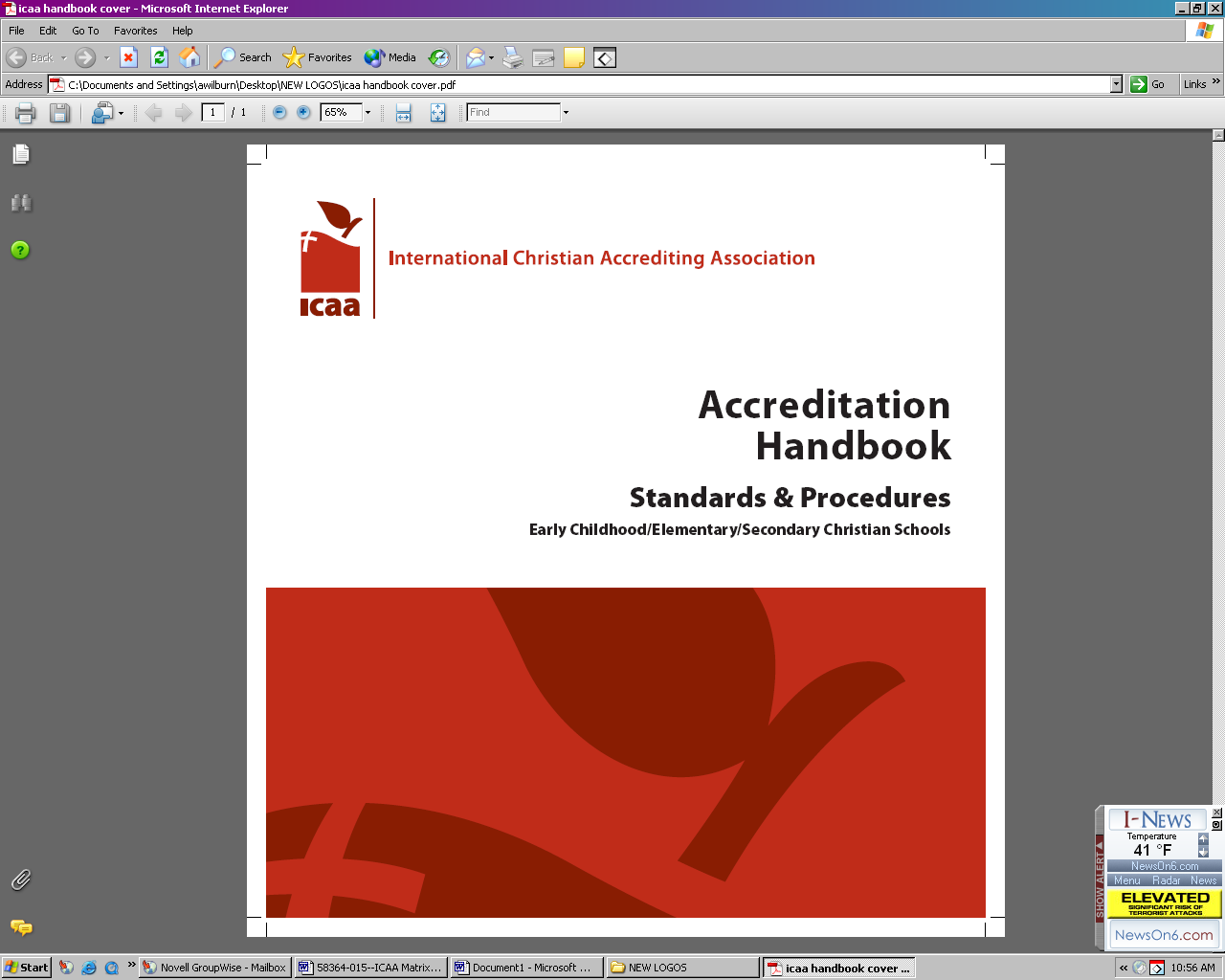 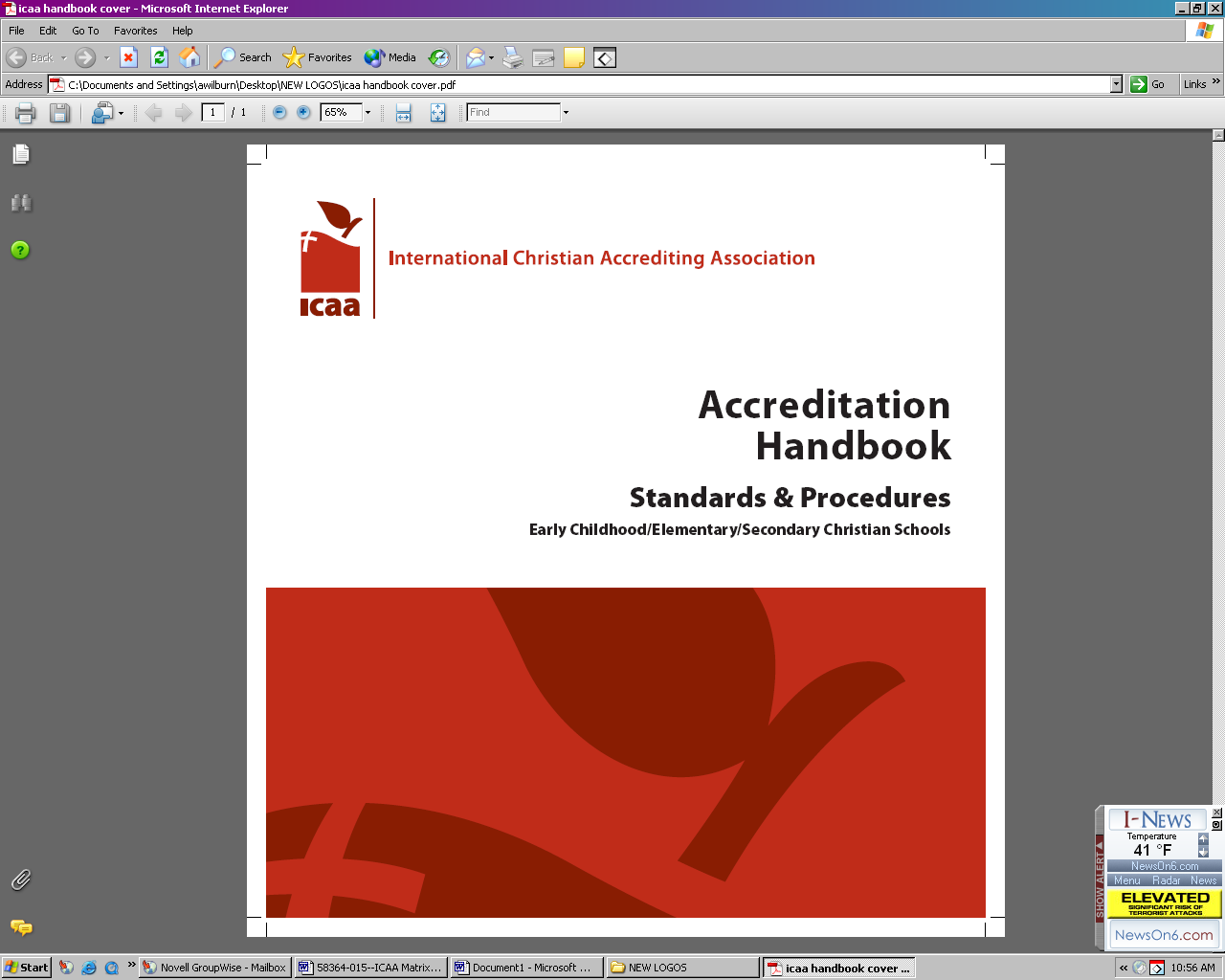 7
[Speaker Notes: Domains – statements that define the capacity of an organization or institution to provide quality and meet the demands of continuous improvement in a Christian education setting.  Each Domain is further defined by Standards, which, in turn are defined by Performance Rubrics.]
Domains
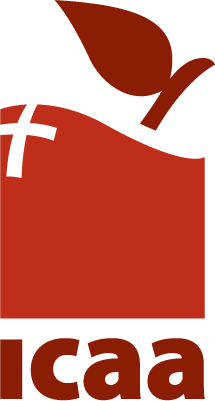 Cultural Context Domain
(Christian Identity  and Culture)
Leadership
Capacity
Domain
Learning
Capacity
Domain
Resource
Capacity
Domain
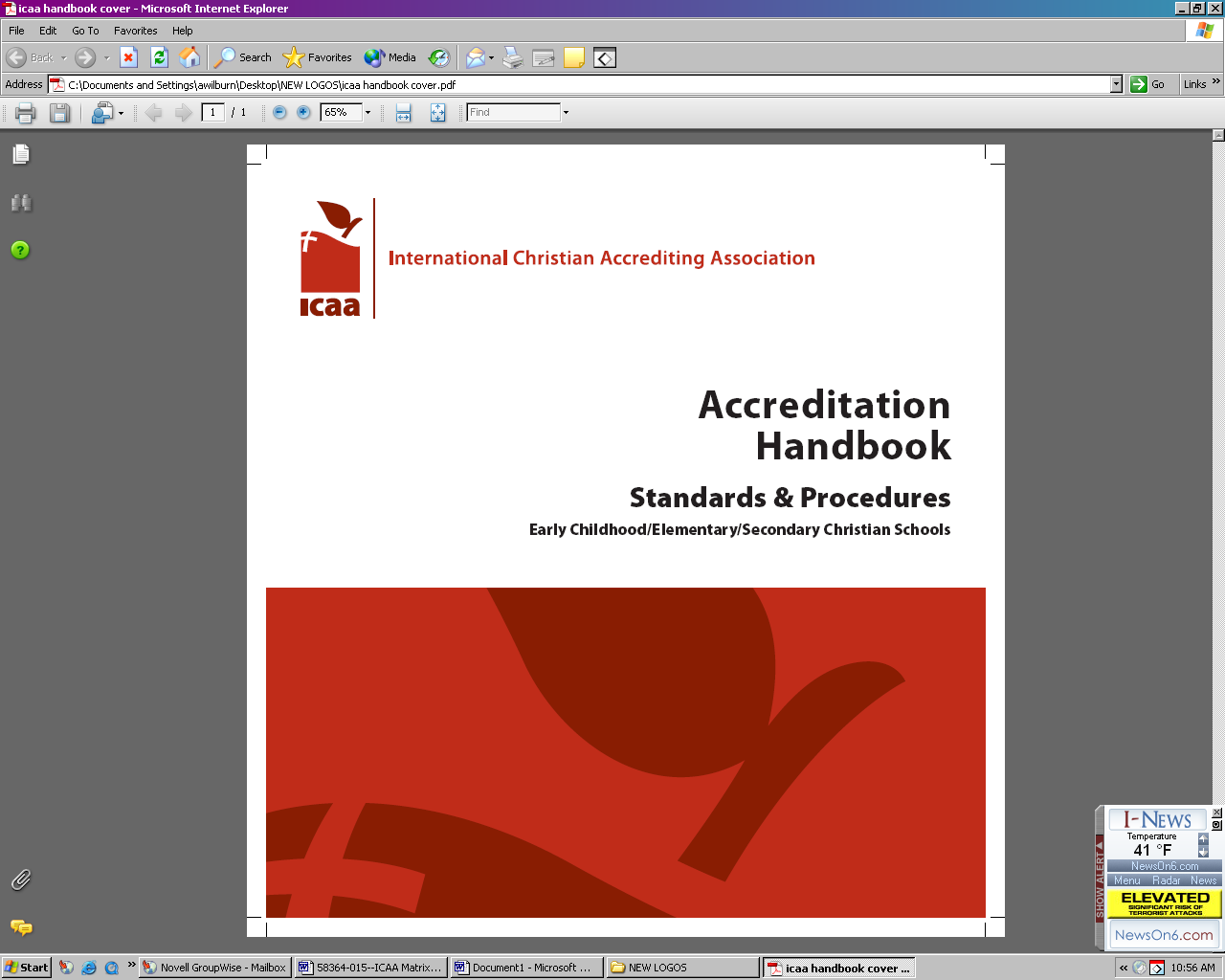 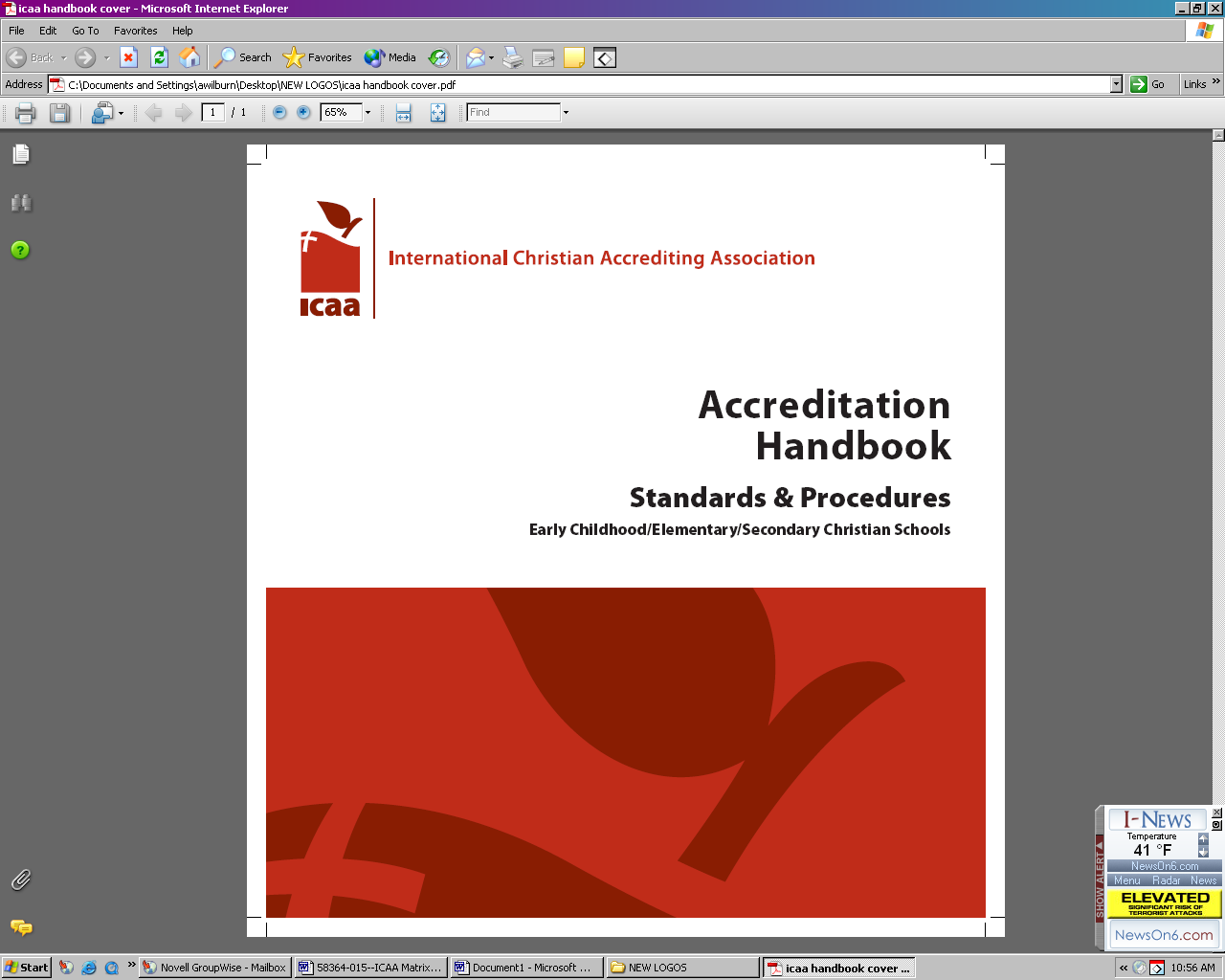 8
[Speaker Notes: Together, the standards provide a comprehensive whole.  It is their connectedness that makes them rich and powerful.  The standards provide a roadmap toward excellence.

The 3 domains of Leadership Capacity, Learning Capacity, and Resource Capacity are founded upon and informed by the Culture Context Domain.]
Cultural Context Domain Standards
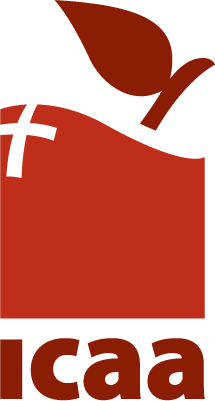 6 qualitative statements related to the school’s Christian identity and culture

School culture, conditions, processes, practices, and actions related to each CC Standard are assessed by the school as the questions on the Self-Assessment document are answered  

Performance on related CC Standards must be considered when performance on Standards in each of the other Domains
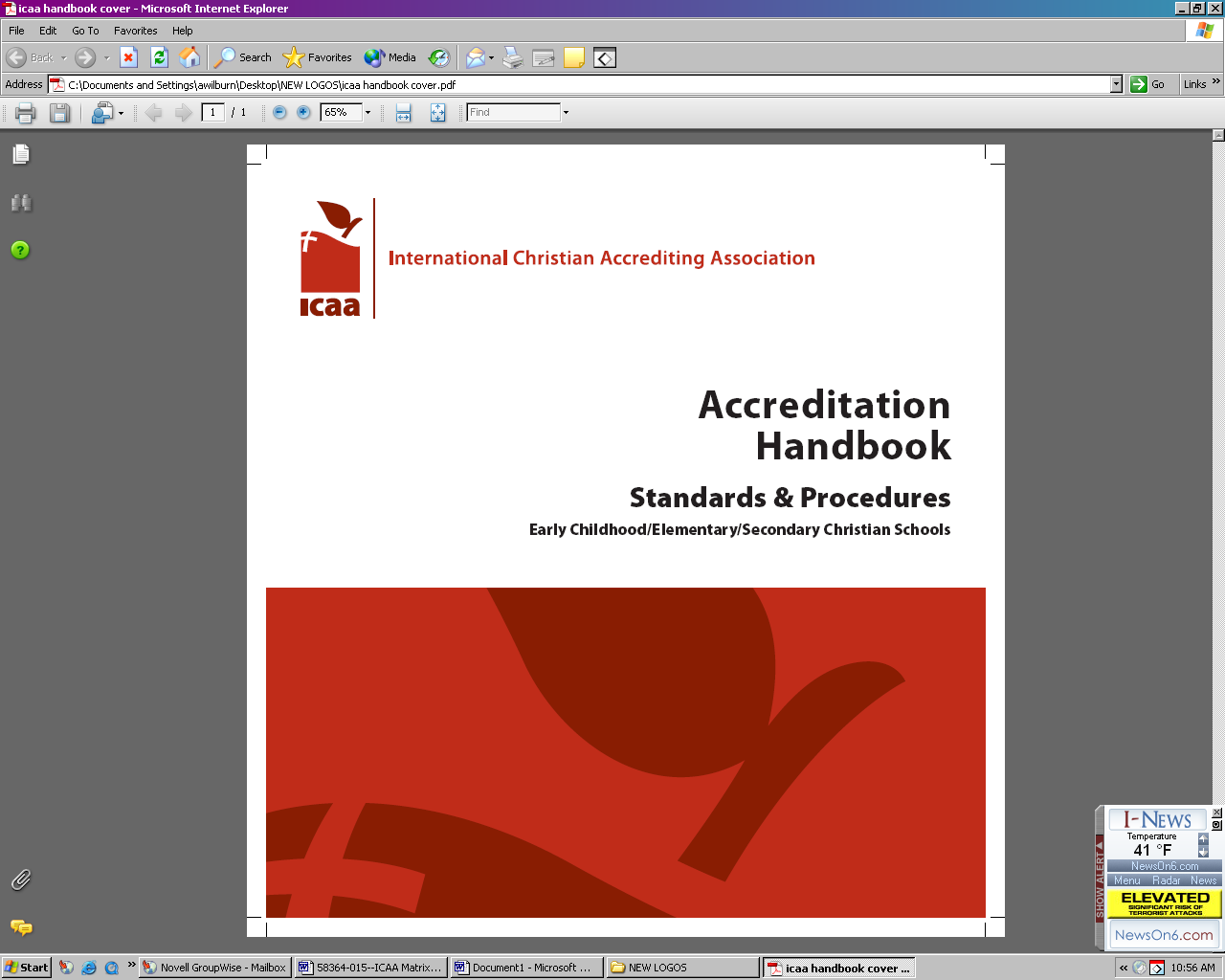 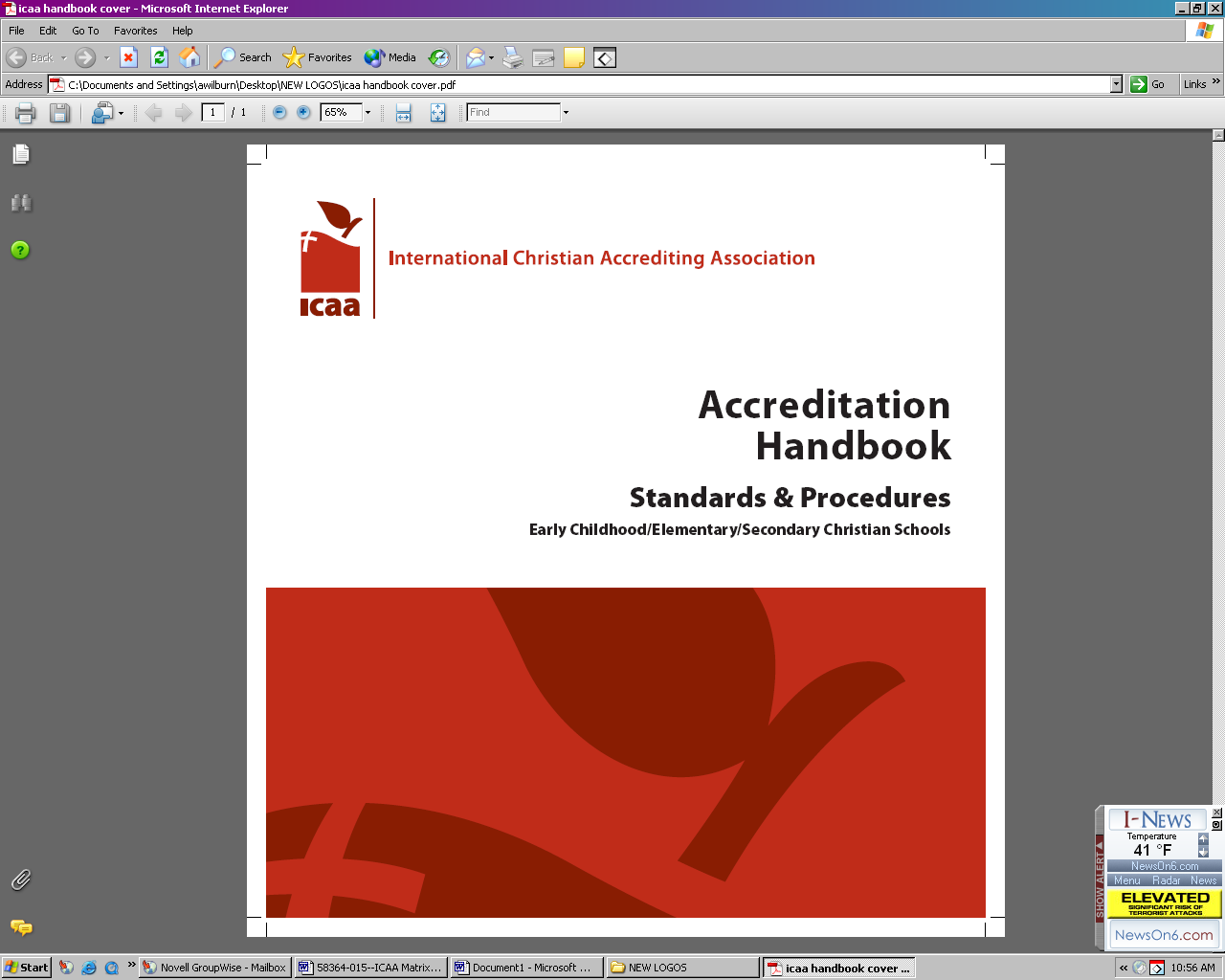 9
[Speaker Notes: The six ICAA Cultural Context Domain Standards are comprehensive statements of quality practices, conditions, processes, and actions that are necessary to ensure that the school’s unique Christian identity and Christian culture inform and are fully integrated into all the school’s programs and operations.]
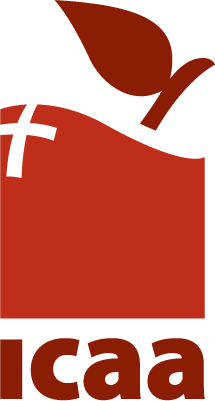 Capacity Domains and Standards
Cultural Context Domain – 6 Standards
Leadership Capacity Domain – 10 Standards
Learning Capacity Domain – 12 Standards
Resource Capacity Domain – 8 Standards
Early Learning Standards – 22 Standards

Note:  Early Learning Standards are only used if the school has decided to accredit an Early Childhood program.
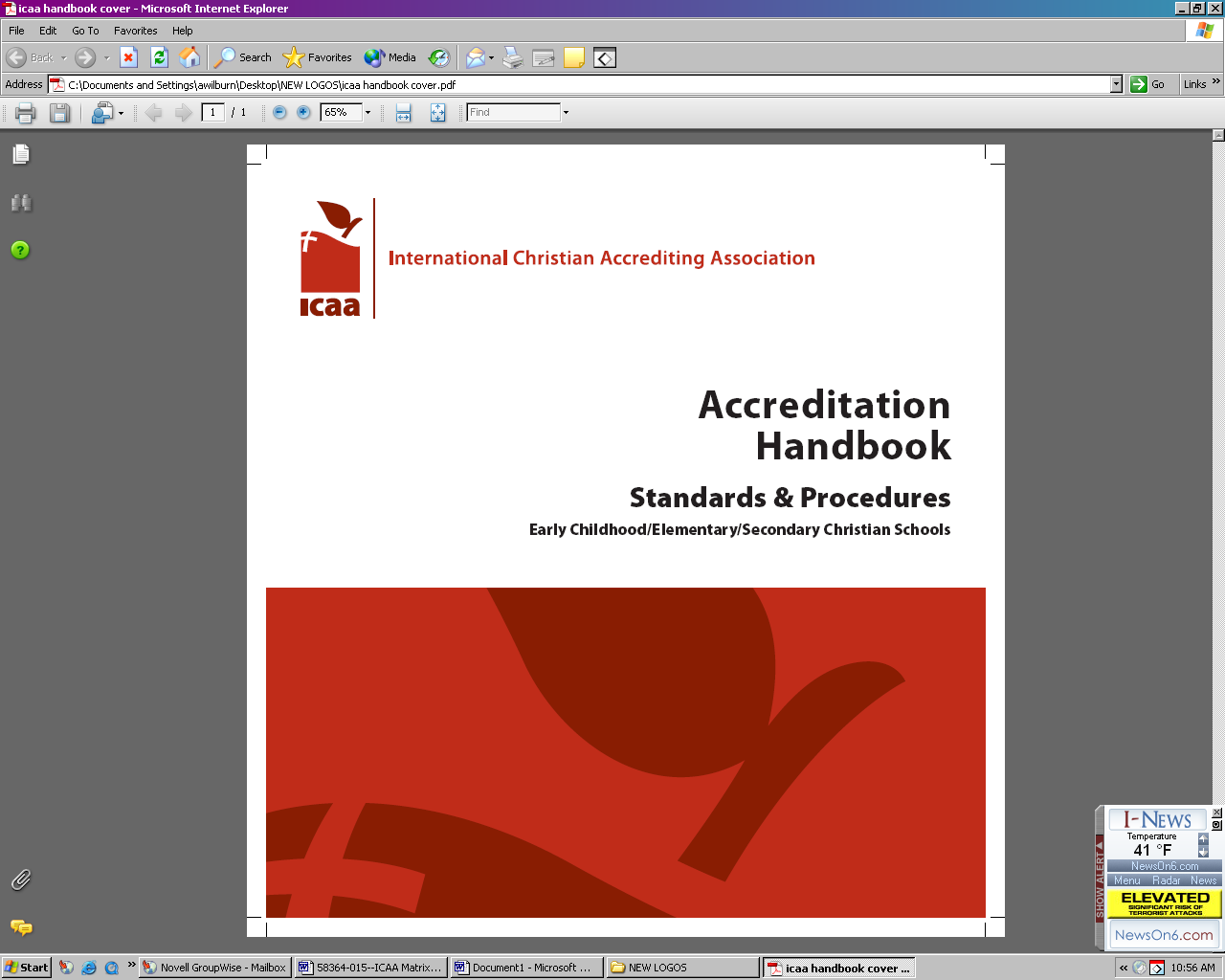 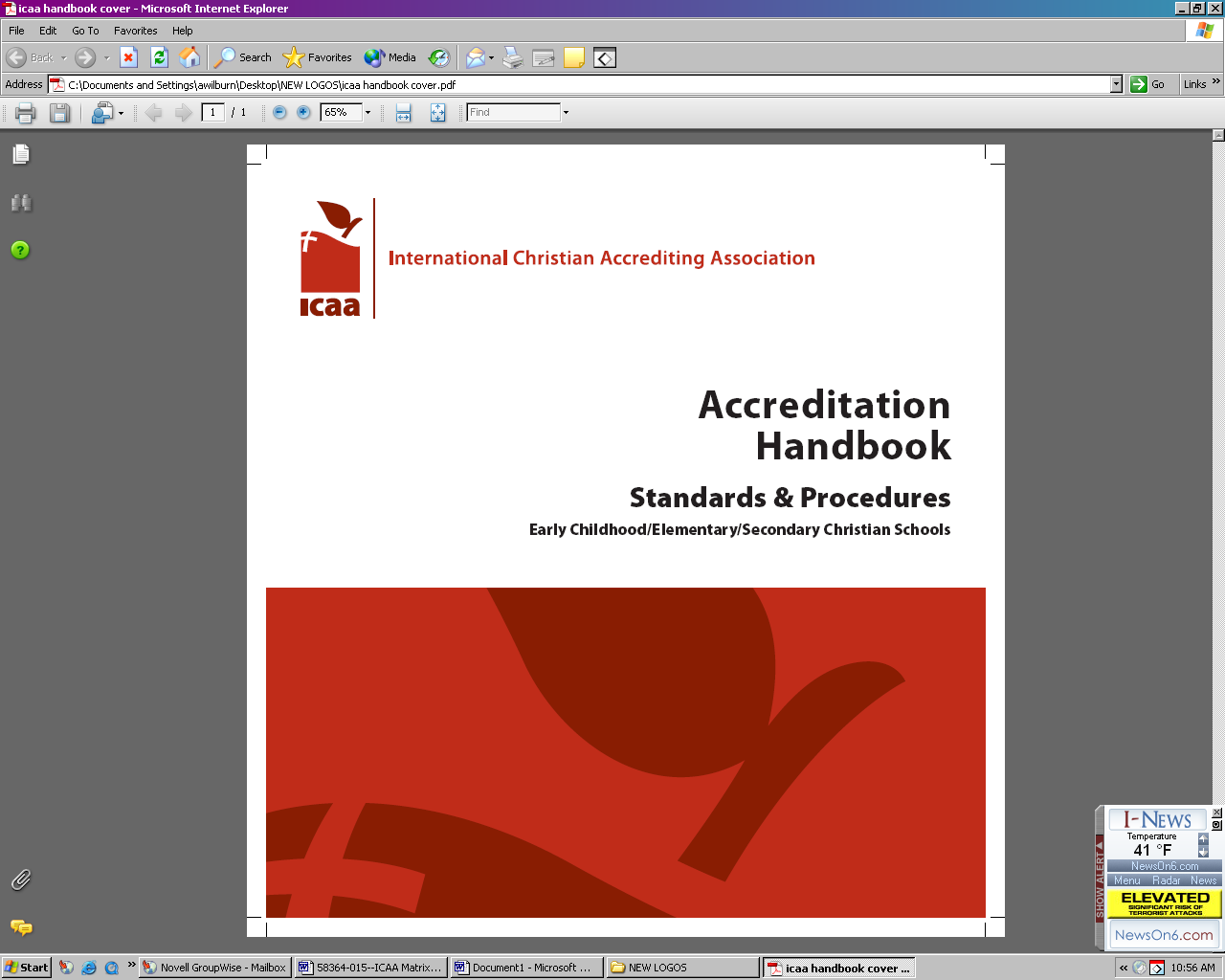 10
[Speaker Notes: The Culture Context Domain contains 6 standards that are comprehensive statements of quality practices and conditions that are necessary to ensure that the school’s unique Christian identity and Christian culture inform and are fully integrated into the school’s program and operations.

The Leadership Capacity Domain contains 10 standards that are statements of conditions, processes, practices, and actions that are essential elements of organizational effectiveness.  They include, the institution’s fidelity and commitment to its purpose and direction, the effectiveness of governance and leadership to enable the institution to realize its stated objectives, the ability to engage and involve stakeholders meaningful ways, and the capacity to implement strategies that improve learner and educator performance.

The Learning Capacity Domain contains 12 standards related to an effective learning culture.  The include positive and productive teacher/learner relationships, high expectations and standards, a challenging and engaging curriculum, quality instructional practices and comprehensive support that enable all students to be successful, and assessment practices (formative and summative) that monitor and measure learner progress and achievement.

The Resource Capacity Domain contains 8 standards that address the use and distribution of resources by the institution.  They include support for professional learning for all staff, the distribution and equitable utilization of resources so that all learners needs are addressed, and the allocation and use of resources to ensure appropriate levels of funding, sustainability, organizational effectiveness, and increased student learning.

NOTE:  Each Standard is supported by at least 2 separate 4-level rubrics.  The rubrics will describe levels of performance a school will evidence in terms of either policy/procedure or process/implementation]
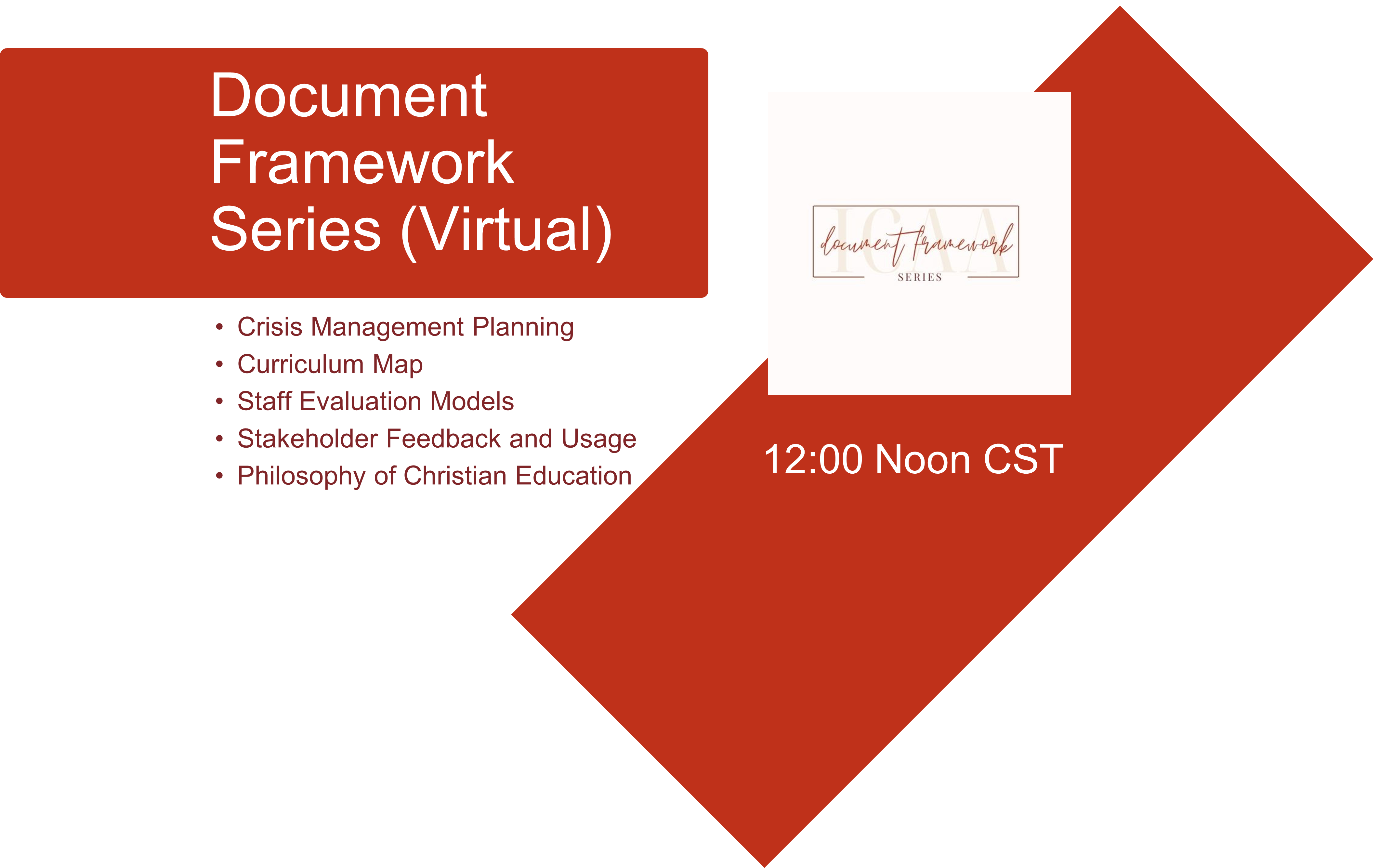 11